Unit 5  I Love Learning English!
A Door to the World
WWW.PPT818.COM
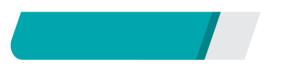 课前自主预习
Lesson 29　A Door to the World
article
knowledge
communicate
communication
connect
Lesson 29　A Door to the World
communicate with…
connect…with…
a good knowledge of
ask for
一扇通往世界的大门
全世界
Lesson 29　A Door to the World
communicate   with
the            rest
Lesson 29　A Door to the World
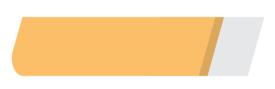 课堂互动探究
词汇点睛
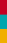 ●1　communicate v. 交流
[观察] You can communicate with different people and learn new things. 你可以与不同的人交流并且学习新东西。
Lesson 29　A Door to the World
[探究] communicate作动词，意为“交流”，常与介词________搭配，构成短语__________________，意为“与某人交流”。
[拓展] communicate的名词形式为communication，是不可数名词，意为“通信，通讯；交流”。它常构成短语be in/have communication with sb.，意为“与某人有联系，和某人交流”。
with
communicate with sb.
Lesson 29　A Door to the World
活学活用
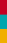 1．你是如何很好地和同学们交流的？
How do you ___________ ________ ________ your classmates?
communicate     well         with
Lesson 29　A Door to the World
●2　ask for寻求帮助；要求得到
[观察] You can  order food and drinks at restaurants, and ask for directions.你可以在饭店里点食物和饮料以及询问方向。
Lesson 29　A Door to the World
[辨析] ask for sth., ask for sb.与ask sb. for sth.
She asked for her teacher's advice.她征求了她老师的意见。
Did anyone ask for me？有人来找过我吗？
He asked his parents for a bike.他请求他父母给他买一辆自行车。
Lesson 29　A Door to the World
活学活用
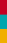 2．(1)他经常在街上要钱。
He often ________ ________ money on the street.
(2)你可以向你的老师寻求帮助。
You can ________ your teacher ________ help.
asks            for
ask                                       for
Lesson 29　A Door to the World
●3　connect…with… 把……和……联系起来
[观察] English connects you with the rest of the world.
英语把你和世界上其他地方的人联系起来。
[探究] connect…with/to…意为“把……与……联系起来”，常连接具有________(相同/不同)性质的名词或代词。
[拓展] be connected with意为“与……有关”。
相同
Lesson 29　A Door to the World
活学活用
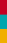 3．我们应该把学习和工作联系起来。
We should ________ study ________ work.
connect                       with
Lesson 29　A Door to the World
句型透视
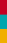 ●　In many ways, English opens a door to the world for you. 
在很多方面，英语都为你打开了一扇通往世界的大门。
[探究] (1)in many ways意为“在很多方面”，way意为“________”，是可数名词。如：
It is an excellent novel in every way.
从各方面来看，这都是一本优秀的小说。
方面
Lesson 29　A Door to the World
(2)a door to…意为“通往……的一扇门”。如：
Studying hard is a door to success.
努力学习是通往成功的一扇门。
Lesson 29　A Door to the World
[拓展] 使用介词to的常用短语：
the key to the door 门的钥匙
the answer to the question 问题的答案
the note to the text 课文的注释
the way to… 去……的路
a trip/visit to… 到……的旅行/参观
Lesson 29　A Door to the World
活学活用
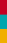 (1)仔细检查这些问题的答案。确保没有错误。
 Please check the ________ ________ the questions. Make sure there are no mistakes.
(2)在很多方面，你都是不错的。
You are good ________ ________ ________．
answers        to
in              many          ways